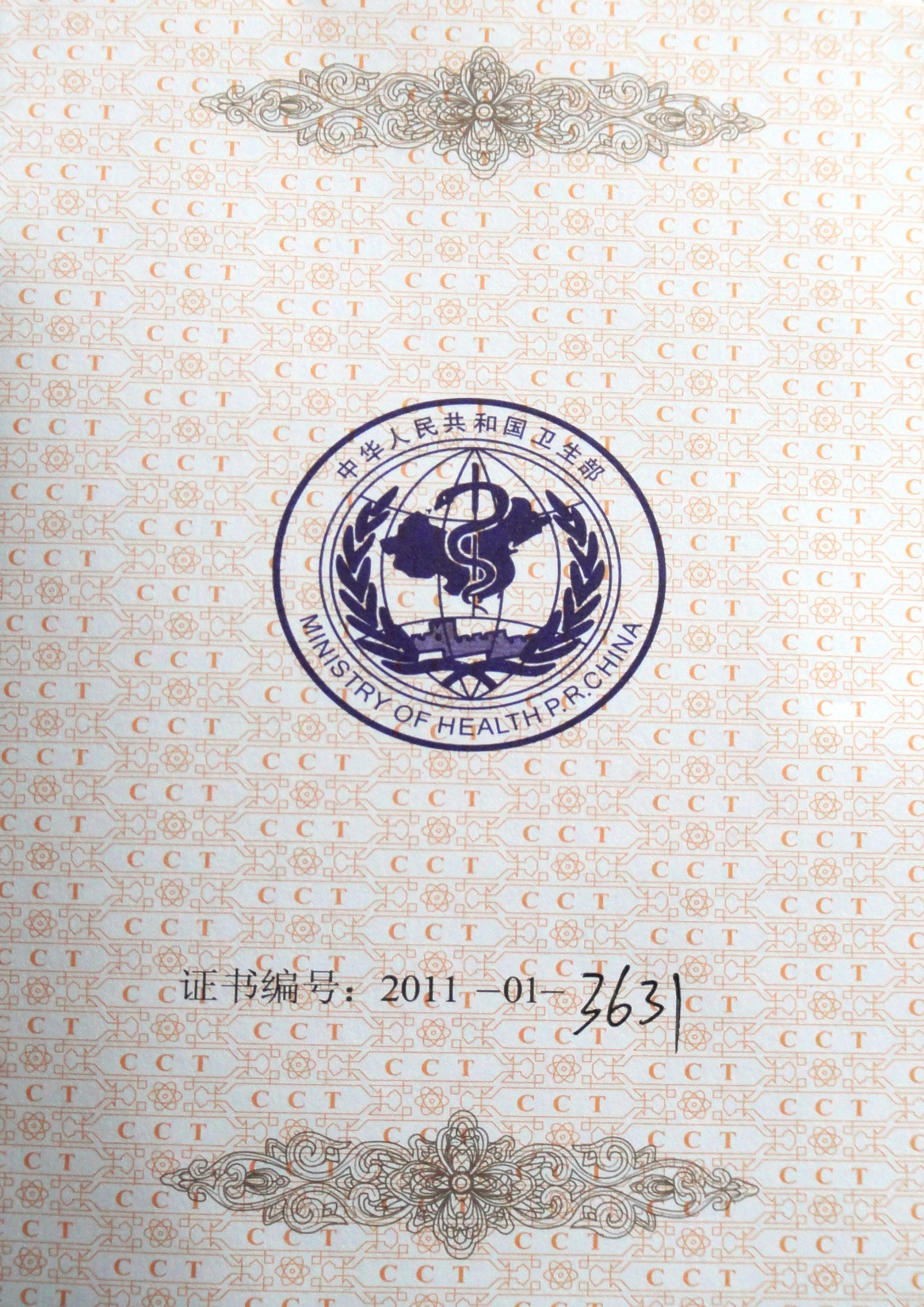 已填完
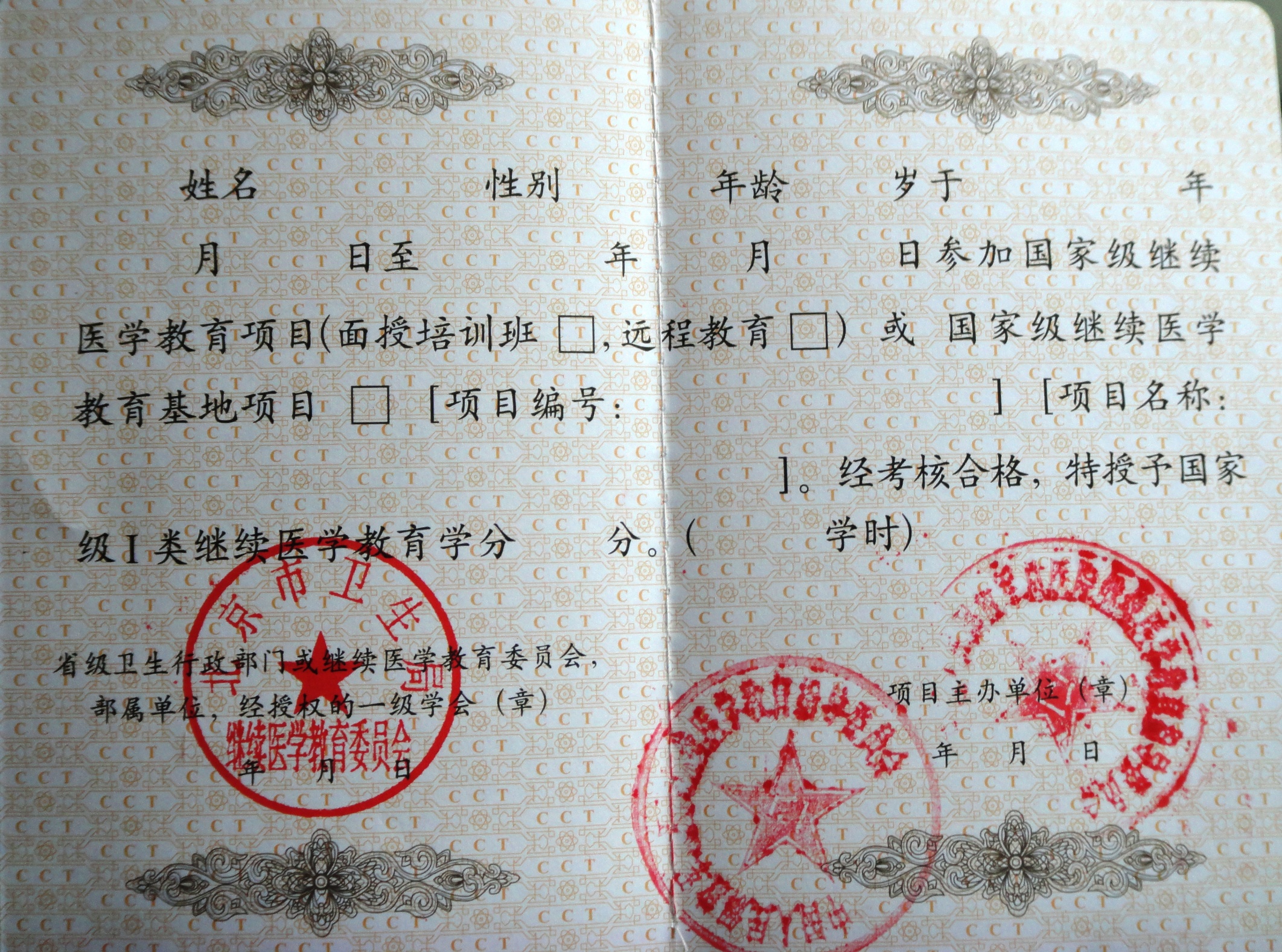 2011
04
04
2011
06
07
30
2011-09-018
2011-09-018
磁共振成像临床诊断与高级应用培训班
24
8
2011   07  04
2011年7月2日（周六）
08:00-09:00	腹部3T MRI检查与肝胆胰脾疾病（1）		   叶慧义 教授
09:00-11:00   脊柱脊髓3T MRI检查与诊断				      	娄昕   副教授
11:00-12:00	肾脏疾病的MRI检查与诊断					   王海屹 主治医师

14:00-16:00	3T MRI在中枢神经系统的高等临床应用与科研	马林   教授
16:00-18:00	腹部3T MRI检查与肝胆胰脾疾病（2）		   叶慧义 教授
2011年7月3日（周日）
08:00-09:00	颈动脉斑块MRI				蔡剑鸣 副教授
09:00-11:00	乳腺MRI检查与诊断			程流泉 副教授
14:00-16:00	神经系统MRI检查与诊断		娄昕   副教授
16:00-18:00	盆腔MRI与疾病诊断			叶慧义 教授
2011年7月4日（周一）08:00-10:00	腹部3T MRI检查与肝胆胰脾疾病（3）	叶慧义 教授10:00-11:00	3T血管MRI与应用						程流泉 副教11:00-12:00	培训班结束
www.gemredu.com